Day 3 – Sports
Sports - Football
Soccer/Football	American Football
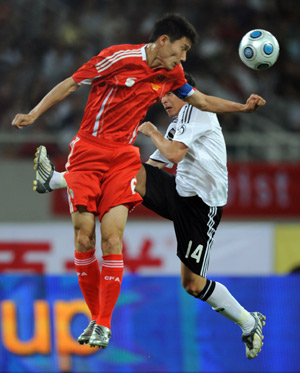 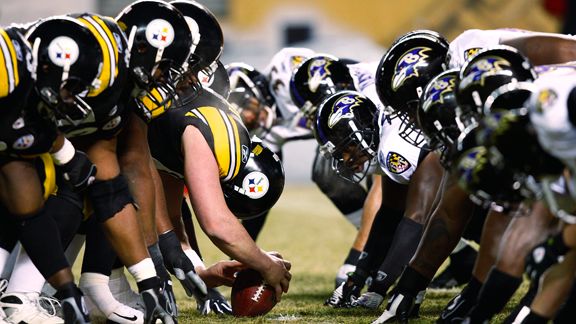 Tennis
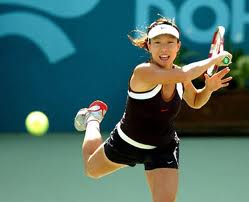 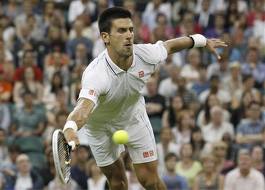 Horseriding and ride
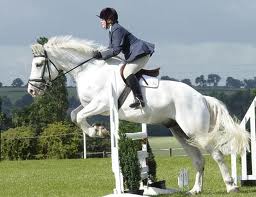 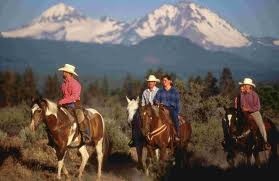 Skiing
Snow Skiing			Water Skiing
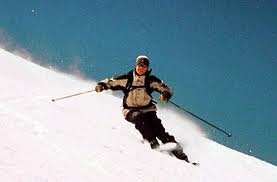 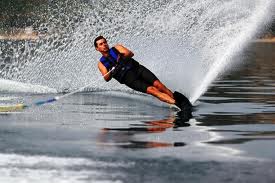 Bike, Bicycle, and Cycling
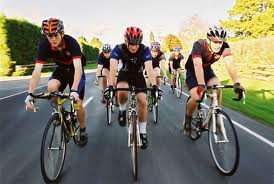 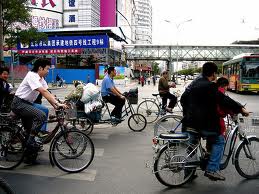 Swimming and Pool
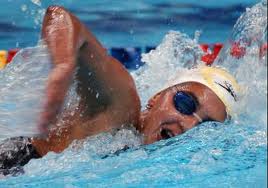 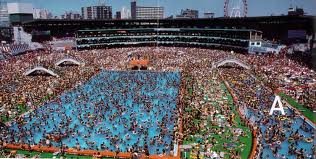 Ball and Baseball
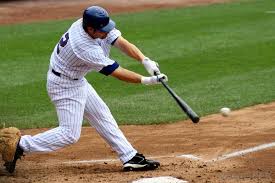 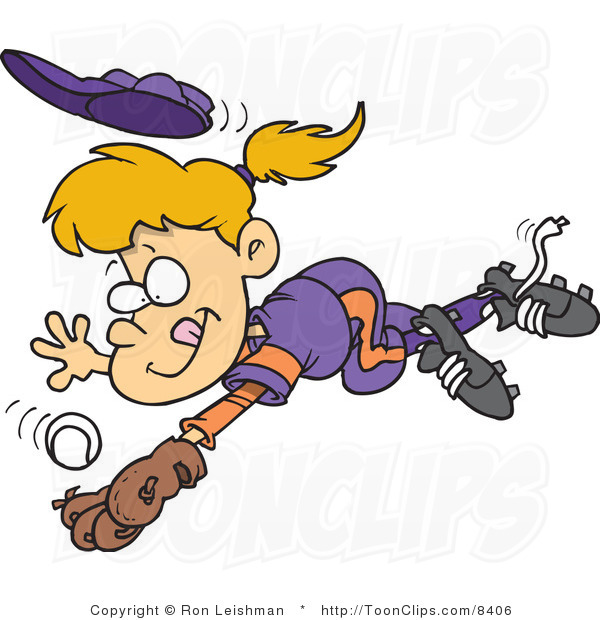 Catch
Basketball
Boat and Boating at the Beach
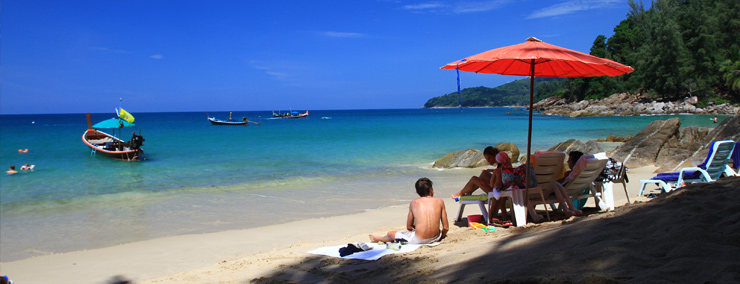 Rock Climbing
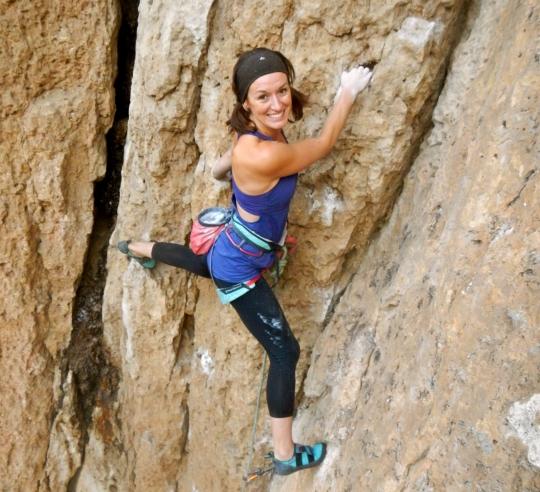 Golf
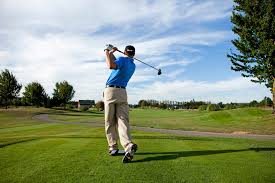 Hockey
Ice Hockey		Field Hockey
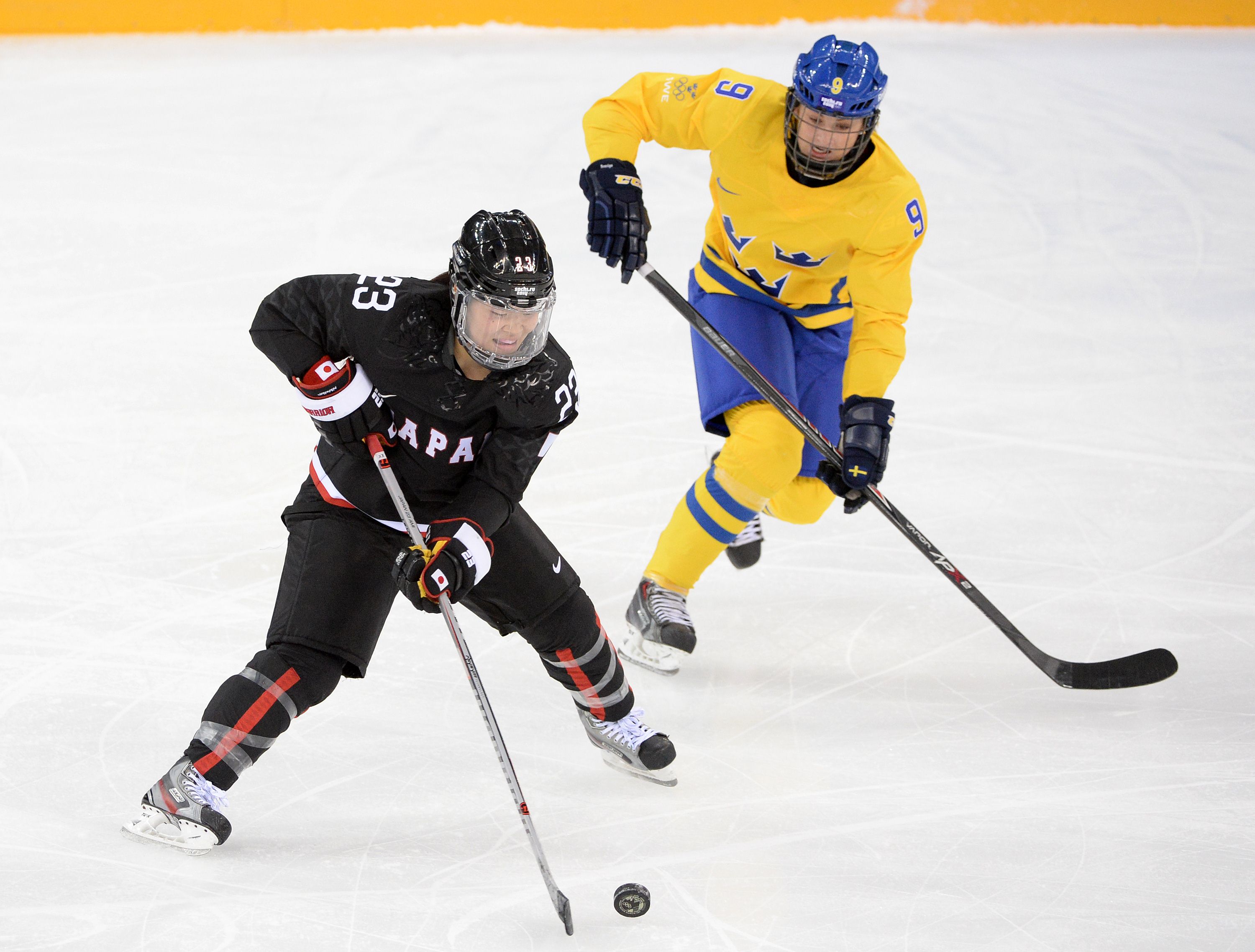 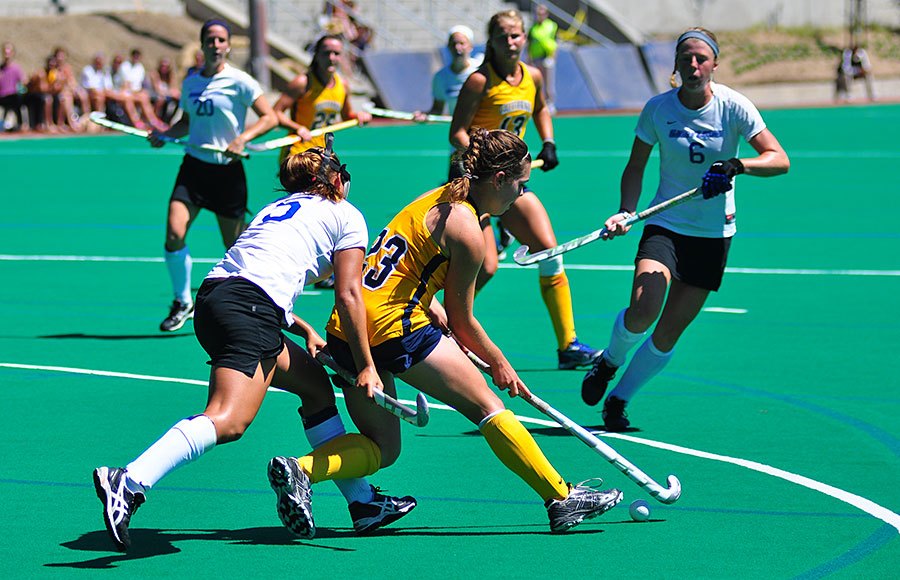 Sailing on the Sea
Skate
Roller Skate		Ice Skate
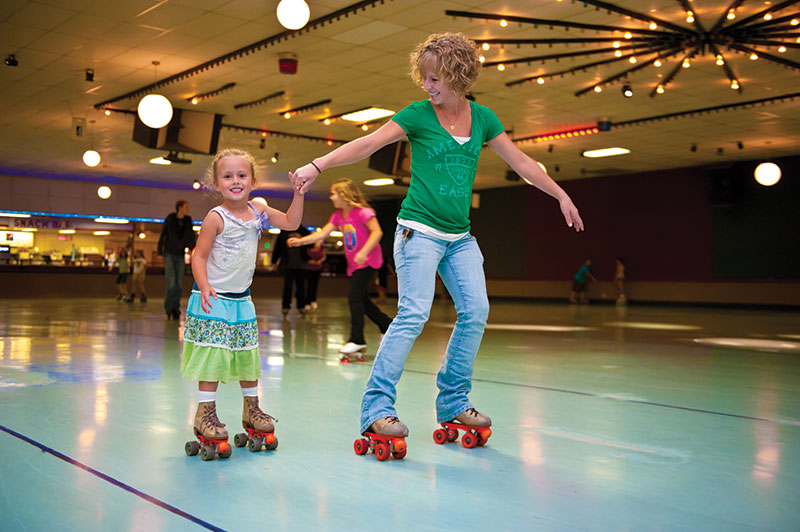 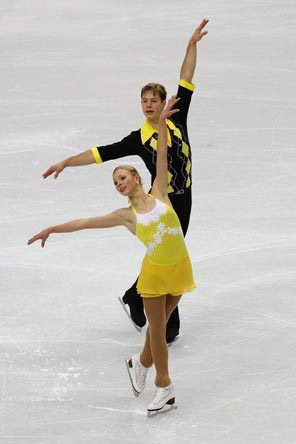 Skateboarding
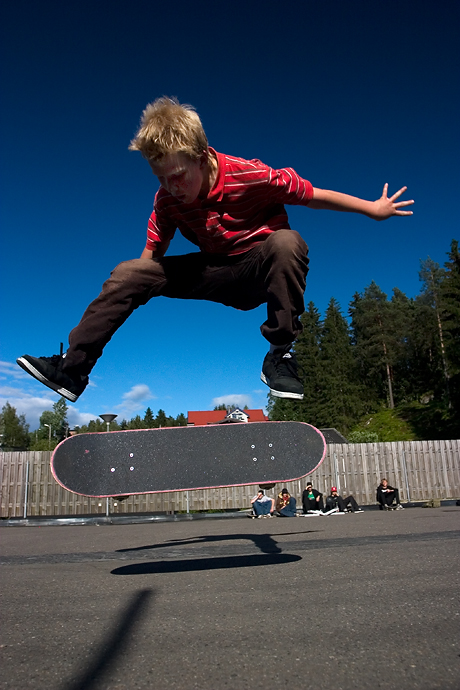 Snowboarding
Surfboarding
Volleyball
Walking and Running
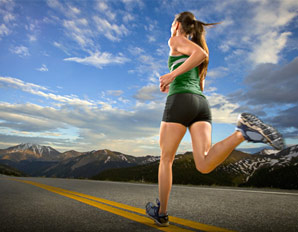 Fishing
Table -Tennis